Some of the many reasons to consider majoring in Spanish
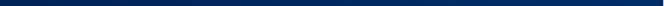 Spanish is the second most spoken language in the US.
Spanish as a language spoken at home by about 37 million speakers make the US the fifth largest Spanish-speaking community in the world. 
Spanish is the fourth most spoken language in the world with 537 million native and second language speakers. 
Language learning provides many benefits including greater academic achievement, greater cognitive development, and more positive attitudes towards other languages and cultures.
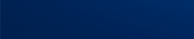 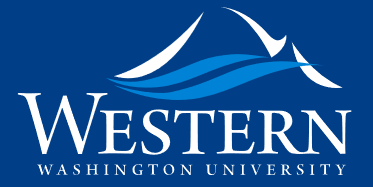 Some of the many reasons to consider majoring in Spanish
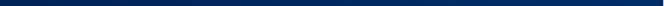 In the 21st century, the globalization of the world have brought together diverse cultures and communities in contact. That said, language learning is essential in order to participate in the modern global economy. 
At Western, it only takes 5 quarters to complete the 60-credit coursework program requirement. See the example coursework requirement schedule on the following slide. 
	* 300- and 400-level Spanish courses count towards the following 	programs: International Business Concentration in Business Administration 	Major, International Business Minor, Latin American and Spanish and 	History Concentrations in Latin American Studies Major, Linguistics Major, 	and Secondary Education Teaching Endorsement.
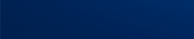 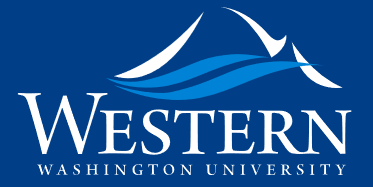 Example Spanish Coursework Requirement Schedule
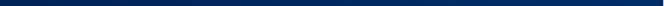 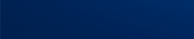 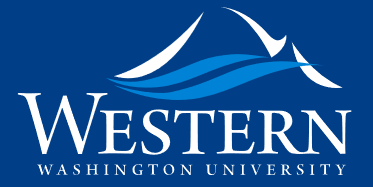 Spanish Program
The Spanish Program at Western Washington University provides instruction in language, literature, linguistics, and culture. Language instruction is facilitated by modern communicative methods and multimedia technology, as well as through study abroad opportunities. In addition, the analytical study of Spanish is supported  through a range of skills courses, as well as a significant number of courses in linguistics. The multifaceted Spanish curriculum is diverse and varied which provides an opening to the Hispanic world through language, literature, culture, and civilization.
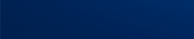 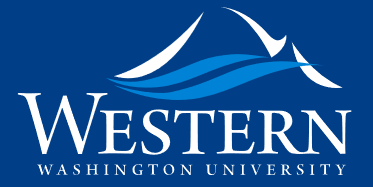 Spanish Faculty
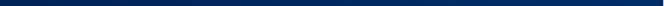 Blanca Aranda, Ph.D.
Sheryl Bernardo-Hinesley, Ph.D.
Hugo García, Ph.D.
Ernest Hartwell, Ph.D.
Joan Hoffman, Ph.D.
Rodolfo Mata, Ph.D.
Charles Patterson, Ph.D.
Kirsten Drickey, Ph.D.
Luis Gonzalo Portugal, Ph.D.
Mauricio Araniva, MA
Amy Carbajal, MIS 
Sean Dwyer, MA 
Mary Anne Rangel, MS
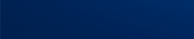 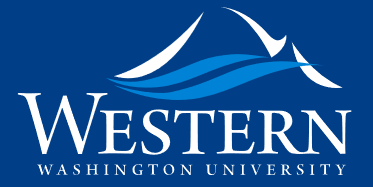 Spanish Advisors
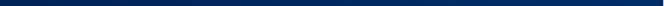 Study Abroad Advisor (major and minor) 
Joan Hoffman, Ph.D.

Major Advisor
Charles Patterson, Ph.D.

Minor Advisors
Blanca Aranda, Ph.D.
Sheryl Bernardo-Hinesley, Ph.D.

Spanish with Teaching Endorsement 
Rodolfo Mata, Ph.D.
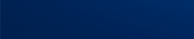 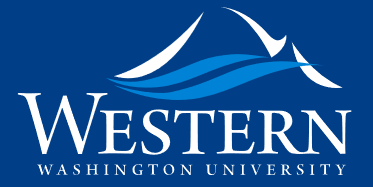 Spanish Major
MAJOR REQUIREMENT.
TEACHING ENDORSEMENT REQUIREMENT.
MAJOR ELECTIVE.
Span 425TUTORING IN SPANISH
MAJOR ELECTIVE RECOMMENDED FOR SPANISH LINGUISTICS INTEREST.
Span 201INTERMEDIATE SPANISH
Span 430CULTURES THROUGH FILM
RECOMMENDED GUR PRIOR TO
SPAN 404, SPAN 440, & LANG 410.
TWO-CREDIT ELECTIVE. COUNTS ONCE FOR MAJOR.
Span 314SPANISH PHONETICS
Span 202INTERMEDIATE SPANISH
Span 401ADVANCED GRAMMAR & COMP.
Span 301
GRAMMAR REVIEW & COMPOSITION
Span 302
GRAMMAR REVIEW &COMPOSITION
Span 203INTERMEDIATE SPANISH
OR 
PLACEMENT
in Span 301
Span 340INTRO TO HISPANIC LIT.
Span 351/352LIT OF SPAIN/LATIN AMERICA
Span 450TOPICS IN SPAN LITERATURE
Ling 201INTRO TO LANGUAGE
RECOMMENDED GUR PRIOR TO SPAN 404, SPAN 440, & LANG 410
Span 331/332CULTURE SPAIN/LATIN AMERICA
Span 404INTRO TO SPAN LINGUISTICS
Span 440TOPICS IN SPAN LINGUISTICS
Span 305INTERM. CONVERSATION
Span 333SPANISH - PROFESSIONS
Span 440TOPICS IN SPAN LINGUISTICS
Span 334SPANISH - HEALTHCARE
ONLY FOR STUDENTS SEEKING A TEACHING ENDORSEMENT IN SPANISH
ONLY OFFERED IN FALL
ONLY OFFERED IN WINTER
Lang 410WORLD LANG TEACHING I
Lang 420WORLD LANG TEACHING Ii
IF YOU PLACED DIRECTLY IN SPAN 301: UPON COMPLETION OF SPAN 301 & 302 WITH GRADES OF B OR BETTER FOR BOTH COURSES, YOU MAY REQUEST ELECTIVE CREDIT FOR SPAN 201, 202, 203 THROUGH YOUR ADVISOR.
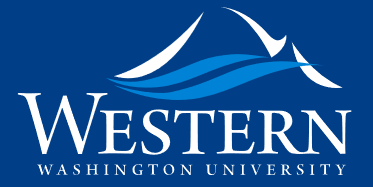 Spanish Minor
MINOR REQUIREMENT
MINOR ELECTIVE
RECOMMENDED GUR PRIOR TO
SPAN 404, SPAN 440, & LANG 410
Span 201INTERMEDIATE SPANISH
Span 430CULTURES THROUGH FILM
Span 314SPANISH PHONETICS
Span 202INTERMEDIATE SPANISH
Span 401ADVANCED GRAMMAR & COMP.
Span 301
GRAMMAR REVIEW & COMPOSITION
Span 302
GRAMMAR REVIEW &COMPOSITION
Span 203INTERMEDIATE SPANISH
OR 
PLACEMENT
in Span 301
Span 340INTRO TO HISPANIC LIT.
Span 351/352LIT OF SPAIN/LATIN AMERICA
Span 450TOPICS IN SPAN LITERATURE
Ling 201INTRO TO LANGUAGE
RECOMMENDED GUR PRIOR TO SPAN 404, SPAN 440, & LANG 410
Span 331/332CULTURE SPAIN/LATIN AMERICA
Span 404INTRO TO SPAN LINGUISTICS
Span 440TOPICS IN SPAN LINGUISTICS
Span 305INTERM. CONVERSATION
Span 333SPANISH - PROFESSIONS
Span 440TOPICS IN SPAN LINGUISTICS
Span 334SPANISH - HEALTHCARE
IF YOU PLACED DIRECTLY IN SPAN 301: UPON COMPLETION OF SPAN 301 & 302 WITH GRADES OF B OR BETTER FOR BOTH COURSES, YOU MAY REQUEST ELECTIVE CREDIT FOR SPAN 201, 202, 203 THROUGH YOUR ADVISOR.
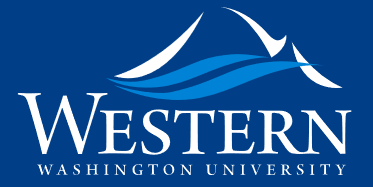 Spanish Study Abroad
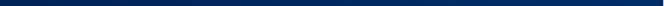 Faculty-led Global Learning Program in Guanajuato, Mexico
https://studyabroad.wwu.edu/program/guanajuato-mexico-world-heritage-city

Spanish Language Education Abroad 
https://studyabroad.wwu.edu/map/spanish-language
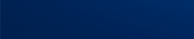 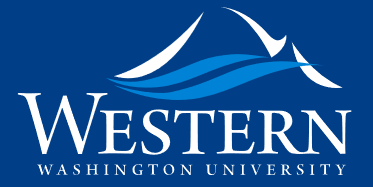